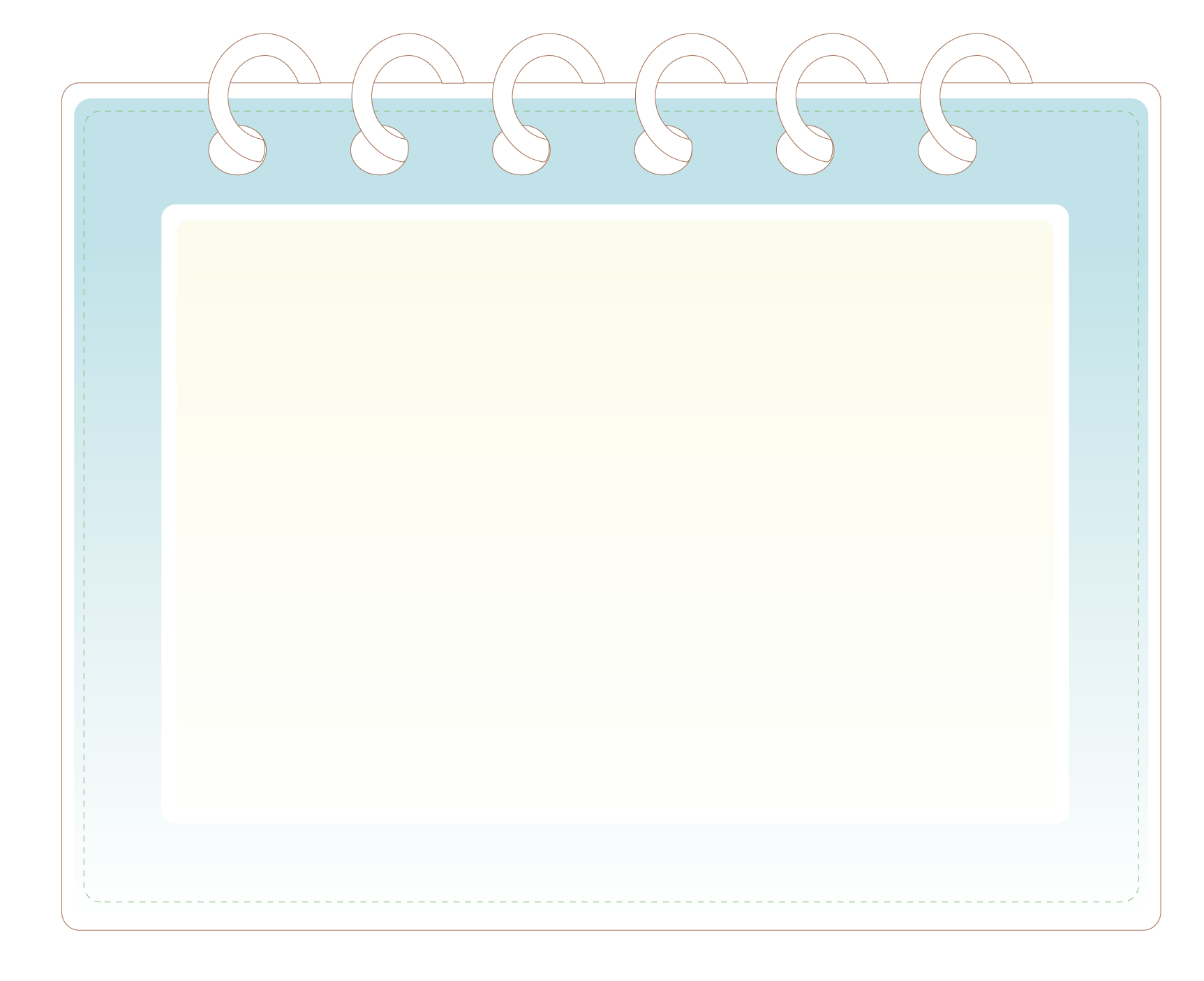 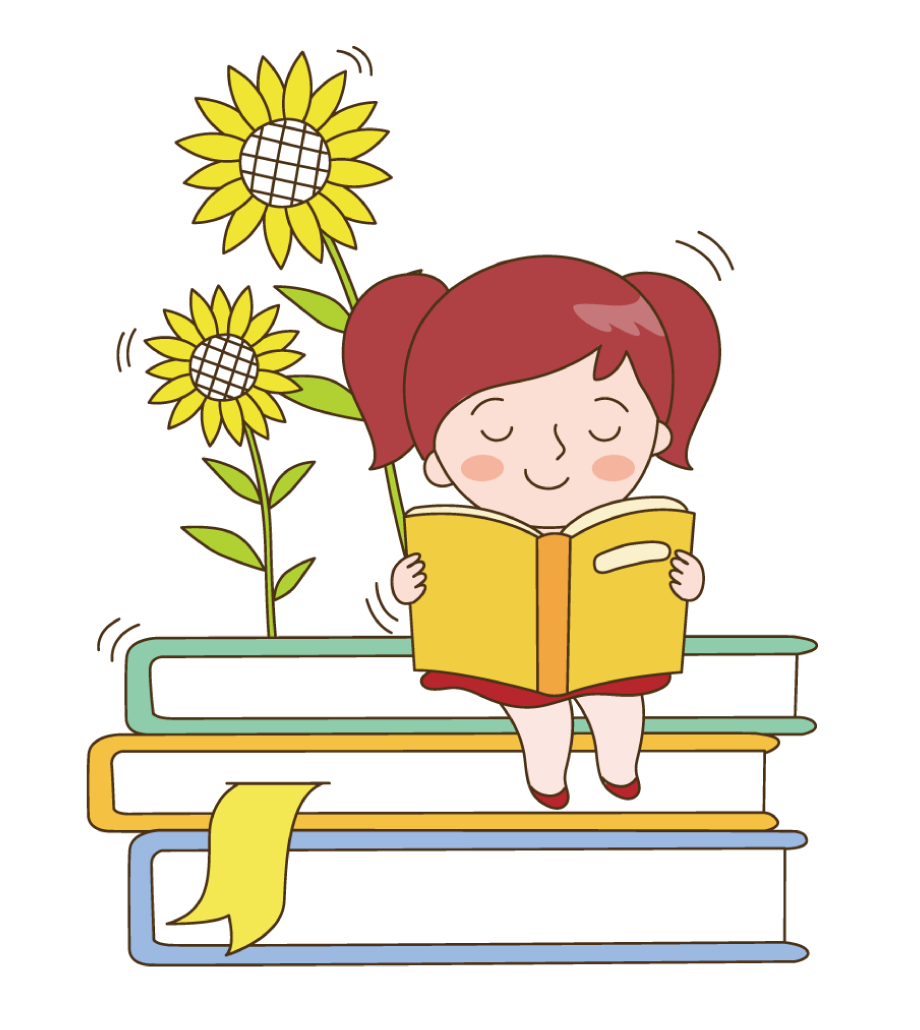 LUYỆN TỪ VÀ CÂU
LỚP 4
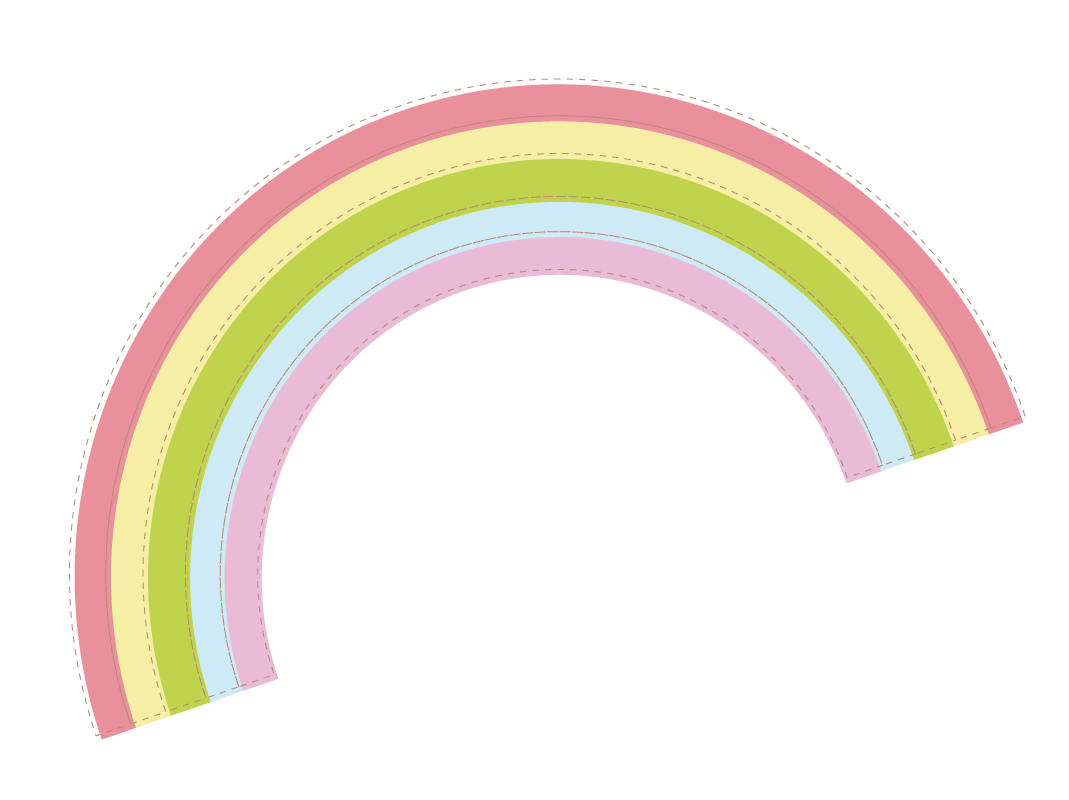 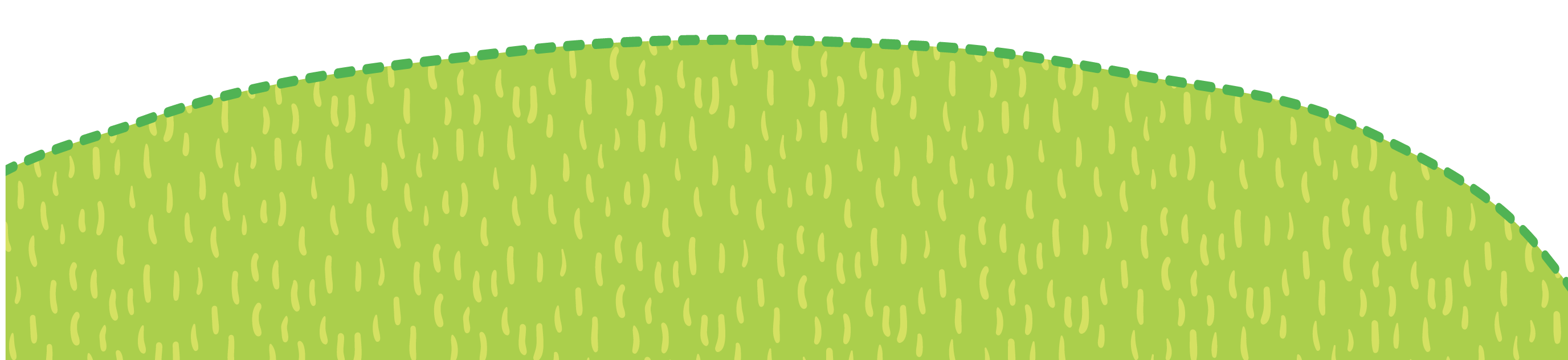 Ghi vở
Thứ   ngày   tháng   năm 2021
Luyện từ và câu
Cấu tạo của tiếng
I. Nhận xét
I. Nhận xét
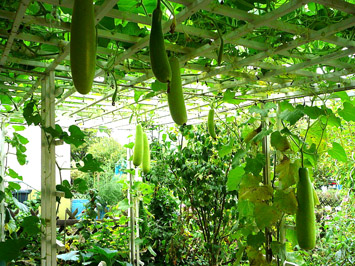 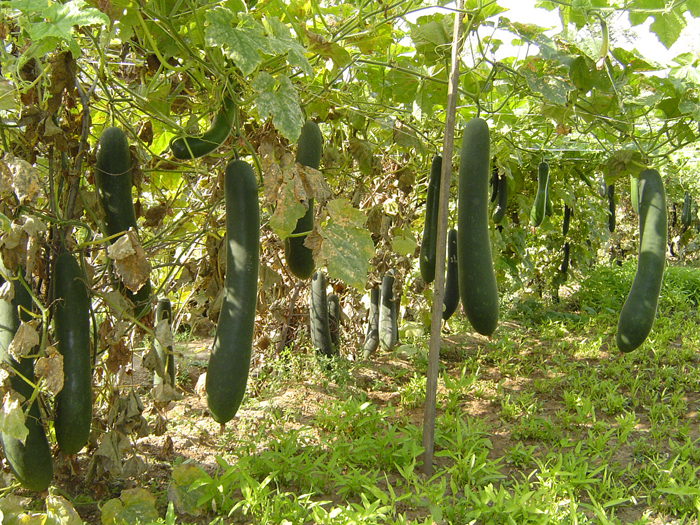 Bầu ơi thương lấy bí cùng
Tuy rằng khác giống nhưng chung một giàn.
Con hiểu câu ca dao trên có ý nghĩa gì?
Yêu thương, đùm bọc, giúp đỡ lẫn nhau là truyền thống tốt đẹp của dân tộc ta.
Bầu  ơi  thương  lấy  bí  cùng
 Tuy  rằng  khác  giống  nhưng  chung  một  giàn.
1. Câu tục ngữ có 14 tiếng.
1. Câu tục ngữ có bao nhiêu  tiếng?
2. Đánh vần lại tiếng bầu và ghi lại cách đánh vần đó?
Bờ - âu – bâu – huyền – bầu
3. Tiếng “Bầu” do những bộ phận nào tạo thành?
Âm đầu
Vần
Thanh
âu
huyền
b
Cấu tạo của tiếng
Âm đầu
Thanh
Vần
Bầu ơi thương lấy bí cùng
Tuy rằng khác giống nhưng chung một giàn.


4. Phân tích các bộ phận tạo thành các tiếng khác trong câu tục ngữ trên và rút ra nhận xét:

Tiếng nào có đủ bộ phận như tiếng “bầu”?
Tiếng nào không có đủ bộ phận như tiếng “bầu”?
Tiếng nào có đủ bộ phận như tiếng “bầu”?
huyền
Tiếng nào không đủ bộ phận như tiếng “bầu”?
b
âu
ngang
ơi
th
ngang
ương
ây
sắc
l
sắc
b
i
huyền
c
ung
ngang
t
uy
huyền
ăng
r
sắc
ac
kh
ông
sắc
gi
ưng
ngang
nh
ch
ngang
ung
nặng
ôt
m
gi
an
huyền
II. Ghi nhớ (SGK/7):
1. Mỗi tiếng thường có ba bộ phận sau:
2. Tiếng nào cũng phải có vần và thanh. Có tiếng không có âm đầu.
Ghi vở
Thứ   ngày   tháng   năm 2021
Luyện từ và câu
Cấu tạo của tiếng
I. Nhận xét
II. Ghi nhớ
III. Luyện tập
III. Luyện tập
Bài 1 (Trang 7). Phân tích các bộ phận cấu tạo của từng tiếng trong câu tục ngữ dưới đây. Ghi kết quả vào bảng theo mẫu sau:

        Nhiễu điều phủ lấy giá gương
Người trong một nước phải thương nhau cùng.

Mẫu:
Ghi vở
nh
iêu
ngã
huyền
iêu
đ
ph
u
hỏi
ây
sắc
l
gi
a
sắc
g
ngang
ương
ng
huyền
ươi
ngang
tr
ong
nặng
m
ôt
n
sắc
ươc
ph
ai
hỏi
ngang
th
ương
ngang
nh
au
ung
huyền
c
Bài 2 (Trang 7). Giải câu đố sau:

     Để nguyên, lấp lánh trên trời
Bớt đầu, thành chỗ cá bơi hàng ngày.
                                        (Đó là chữ gì? )
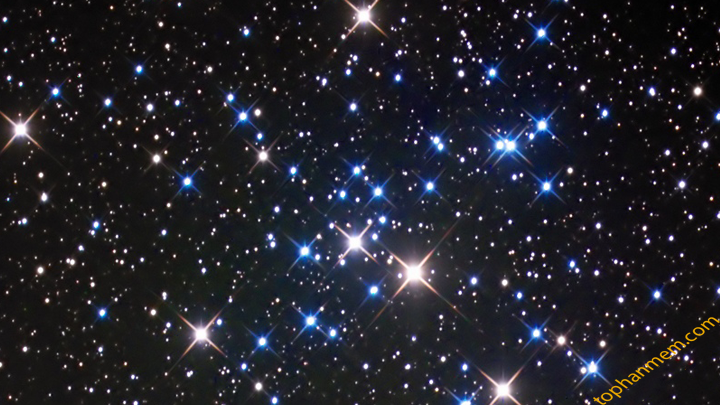 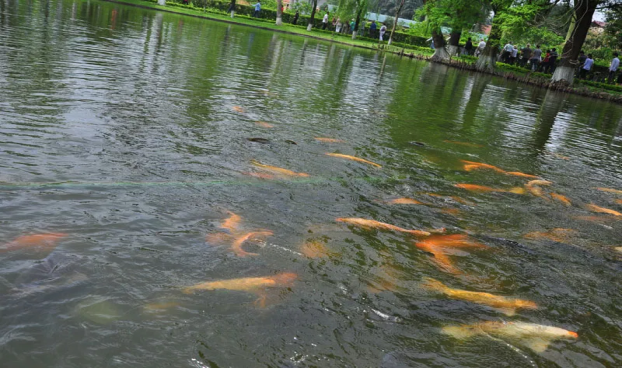 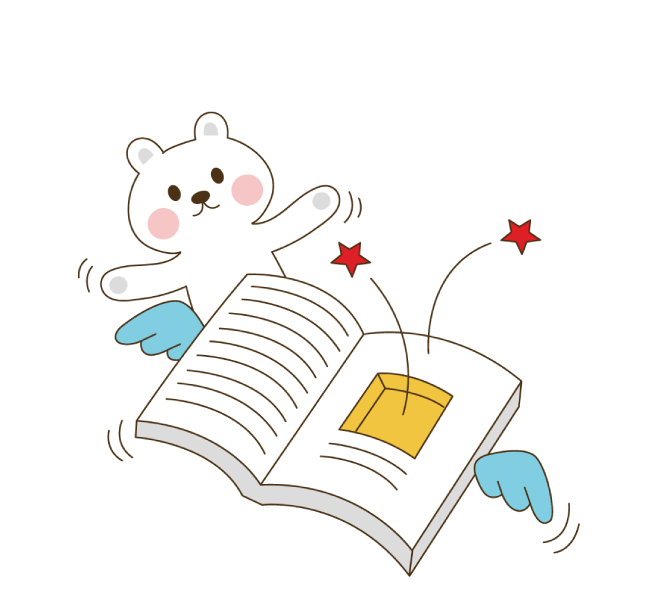 Thử tài đoán chữ
Ô tô
Che nắng thì lấy nửa đầu,        Đựng cơm thì lấy nửa sau mà dùng!
                              ( Là những chữ gì? )
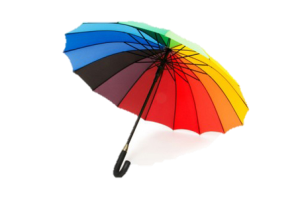 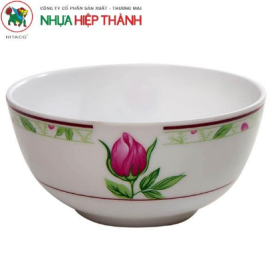 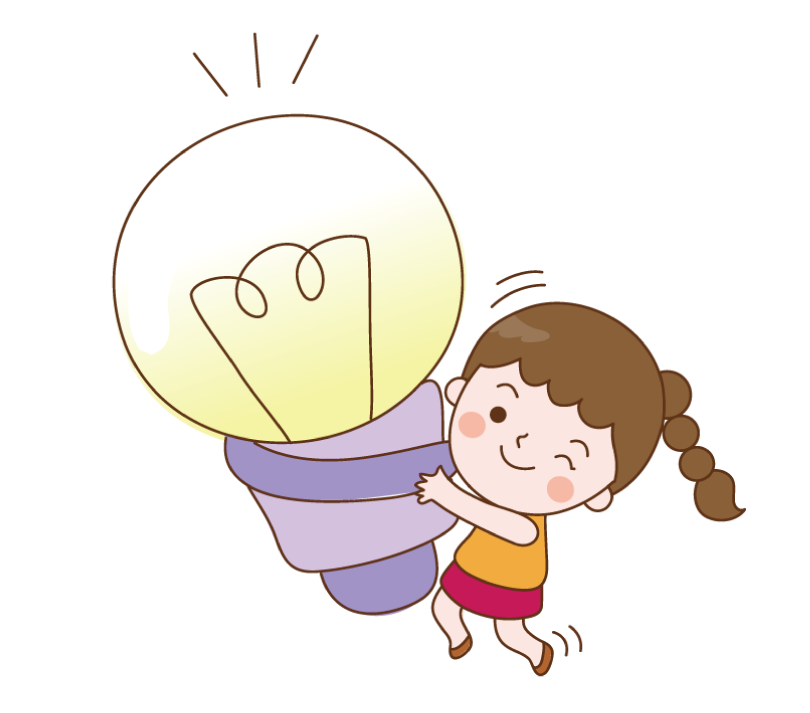 Cắt đầu chỉ còn có râu
            Chắp vào lại đủ đuôi, mình, đầu, chân!
                                    (Là những chữ gì?)
trâu
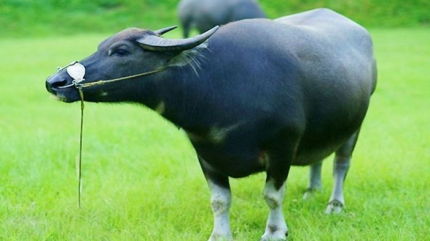 Củng cố:
Cấu tạo của tiếng:
Tiếng
Tiếng
Âm đầu
Thanh
Vần
Thanh
Vần
VD: ớt, oi, yên….
VD: hươu, cỏ, nhà….
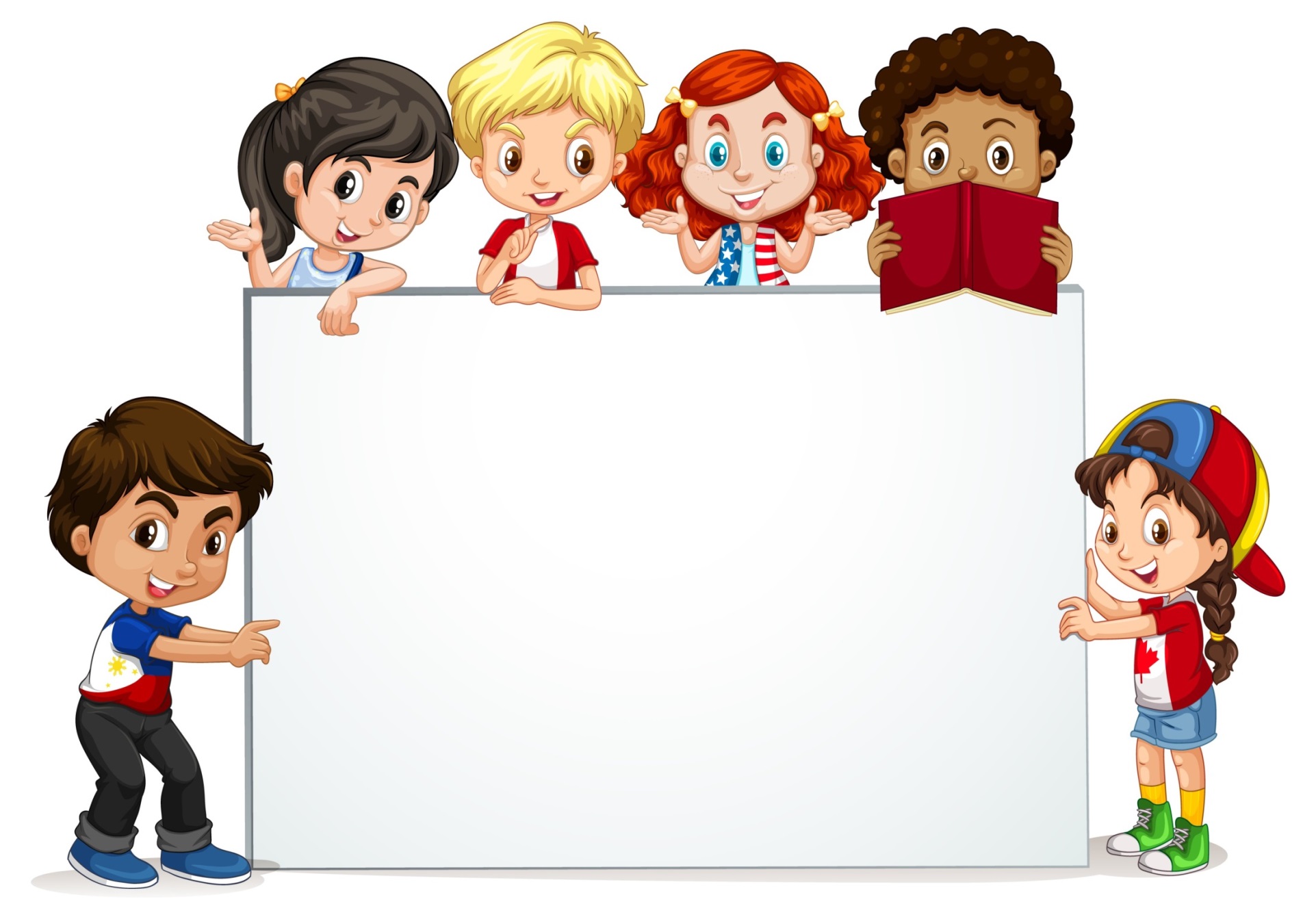 DẶN DÒ
Hoàn thành các bài tập vào vở
Sưu tầm thêm các câu đố chữ
Chuẩn bị bài LTVC tiếp theo
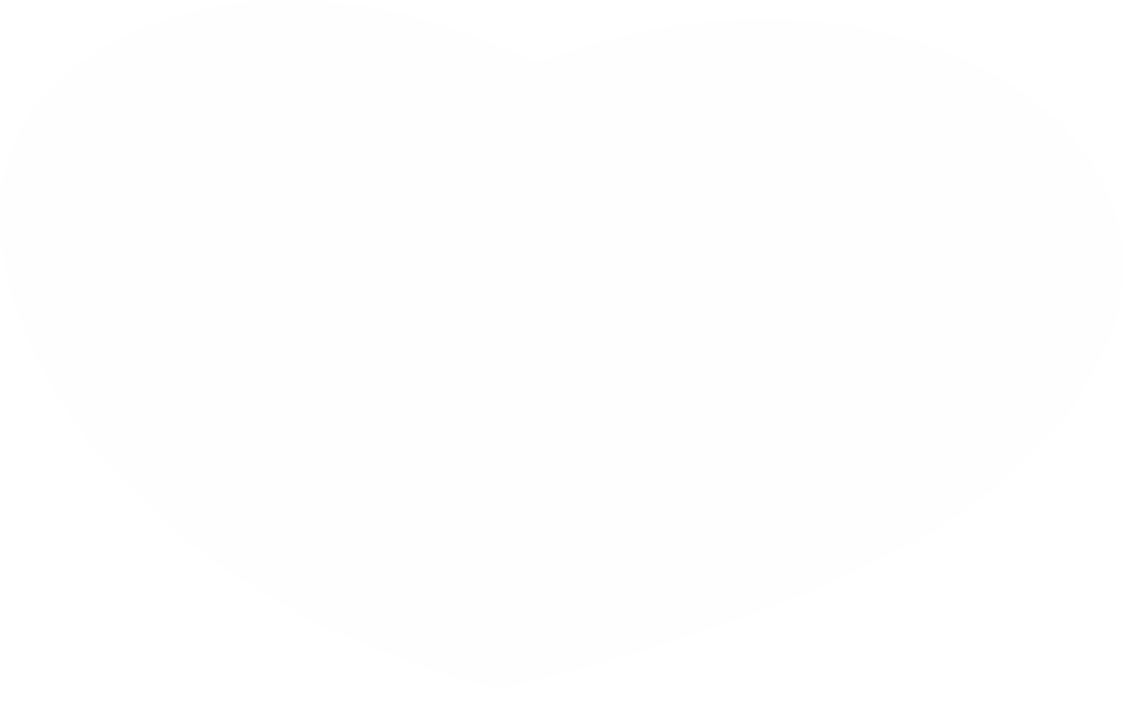 Chúc các con học tốt!
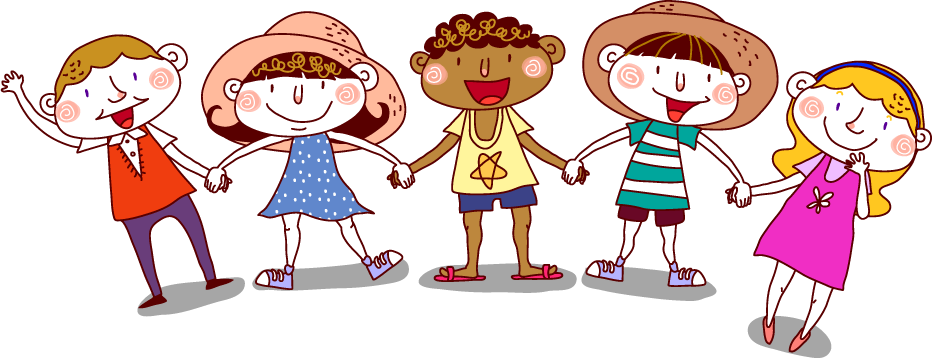 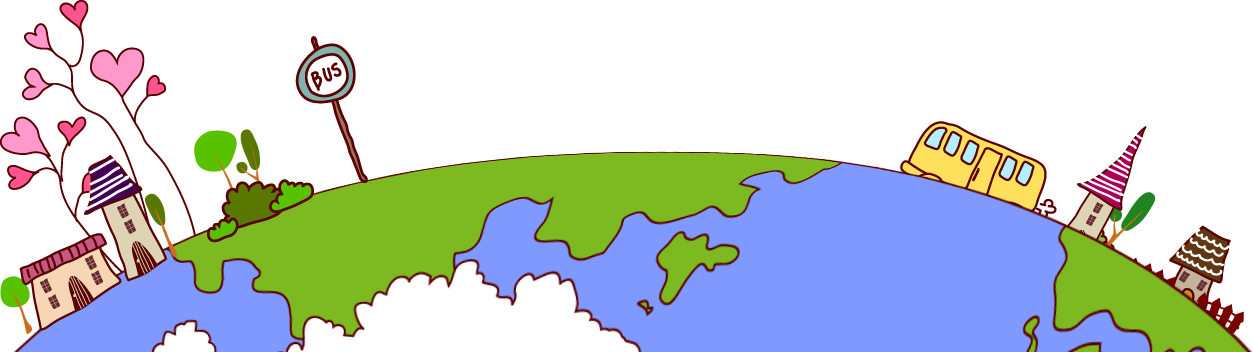